宣教关怀
天父，前阵子陈阳宣教士在尼泊尔申请签证遇到麻烦。感谢祢为他开路，最终拿到签证，让他继续在尼泊尔服事。赞美祢奇妙的作为，在他感到绝望时突然签证得到批准。我们深信祢开的门没有人能关。感谢祢与陈阳宣教士同在，让他在宣教生涯中不孤单，常常经历祢的大能。愿祢继续牵引他，无论是在神学院教导神学生，或是透过不同管道接触尼泊尔人，都能祝福更多尼泊尔人。奉主基督名求，阿们。
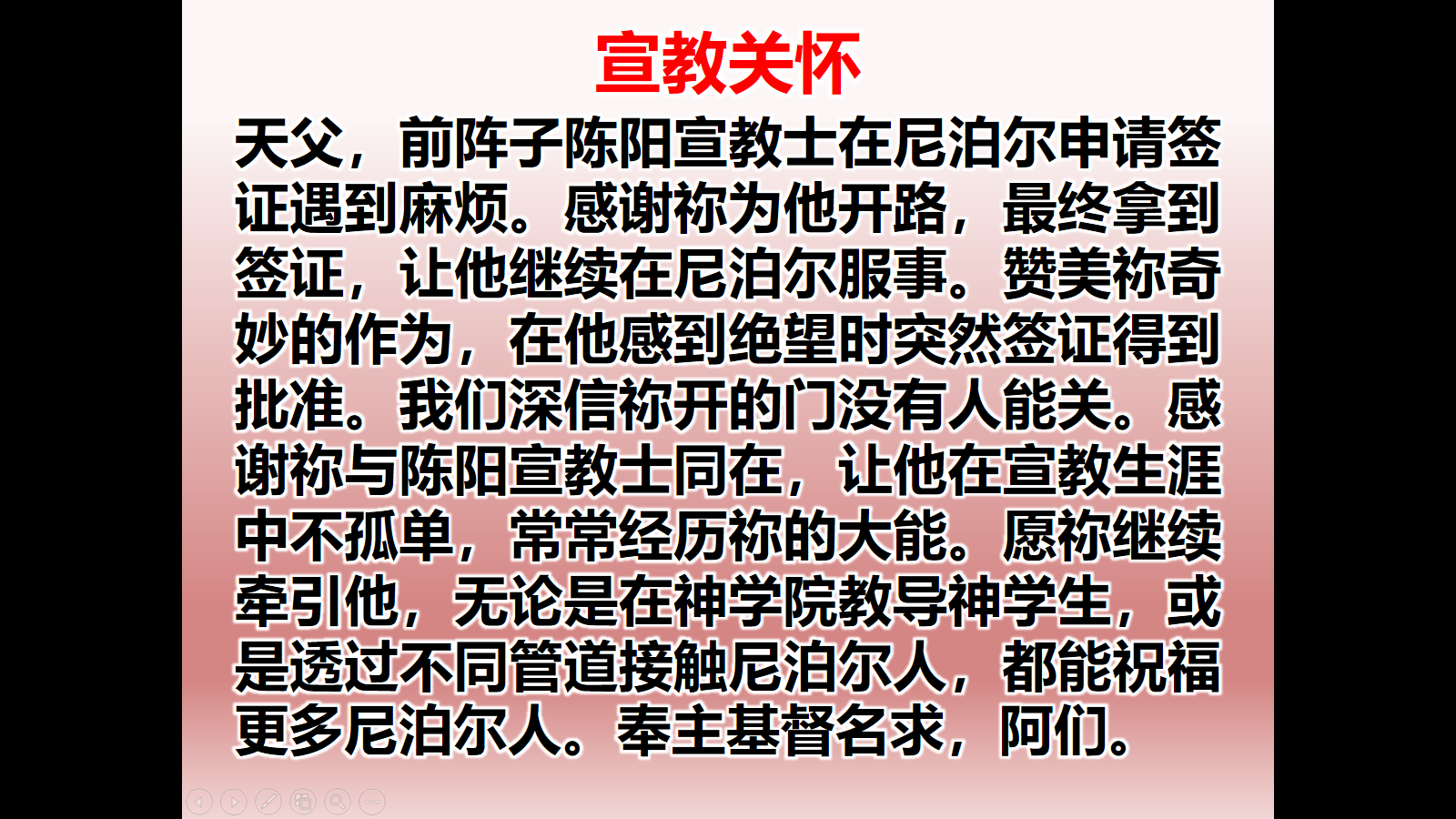